Cheana nó Céanna?			  Stór focal
Déan plé leis an duine in aice faoi na difríochtaí idir an dá fhocal:







An féidir libh sainmhíniú a thabhairt ar an dá fhocal?

Abair na focail amach os ard. An féidir libh na difríochtaí – ó thaobh fuaimnithe de – a dhéanamh amach?

Roghnaígí an focal ceart le cuir sna habairtí seo:

Tá an obair déanta agam _____________ féin.
Nach bhfaca tú an scannán sin _____________?
Is cinnte go bhfuil an marc _____________ faighte agatsa.
Bhuaigh mé an duais sin _____________.
Tá an gúna ceannann _____________ agam féin. 

Cumaigí dhá abairt leis an bhfocal céanna iontu; agus dhá abairt leis an bhfocal cheana iontu.
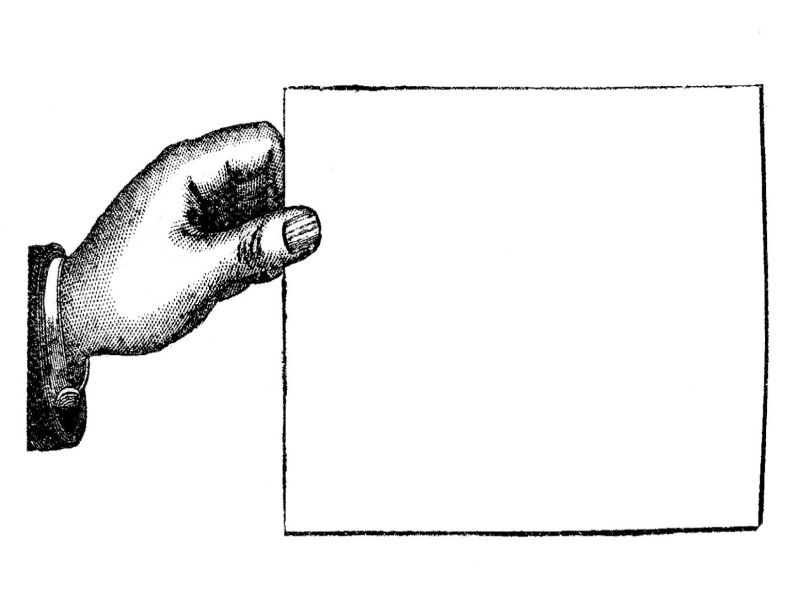 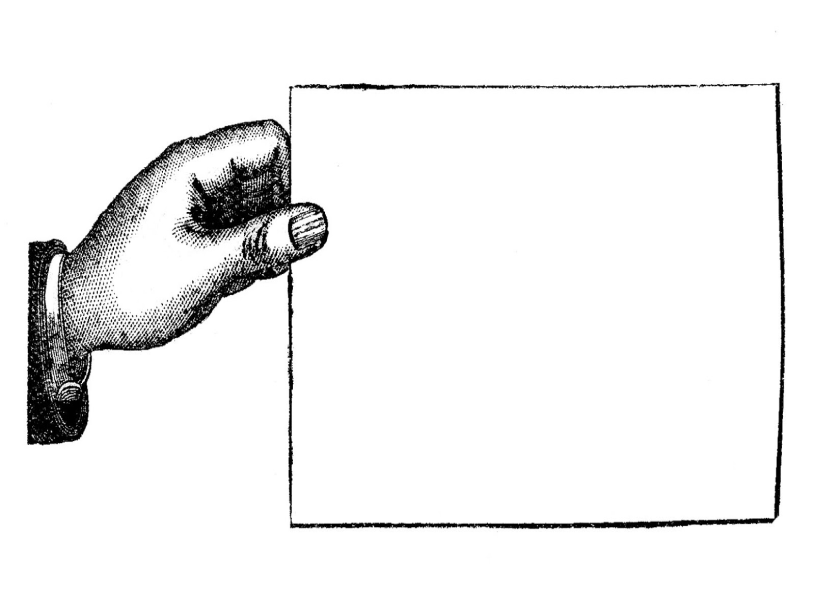 CÉANNA
CHEANA
Cheana nó céanna?			Treoracha
Is ceacht gearr é seo a chuideoidh leis na daltaí idirdhealú a dhéanamh idir an dá fhocal: cheana agus céanna. Is minic a mheasctar an dá fhocal. 

Moltar seans a thabhairt do gach beirt na ceisteanna a phlé le chéile ar dtús sula bpléifeá féin na freagraí leis an rang iomlán. Is féidir nóiméad nó dhó a thabhairt do gach beirt an chéad cheist a plé le chéile; agus ansin an cheist sin a phlé leis an rang ar fad. Is féidir leanúint ar aghaidh mar sin leis na ceisteanna eile. 

Freagraí
Tá an obair déanta agam cheana féin.
Nach bhfaca tú an scannán sin cheana?
Is cinnte go bhfuil an marc céanna faighte agatsa.
Bhuaigh mé an duais sin cheana.
Tá an gúna ceannann céanna agam féin.